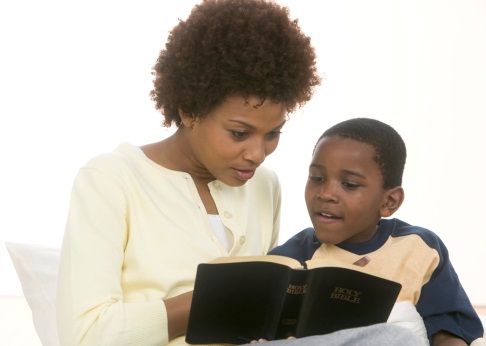 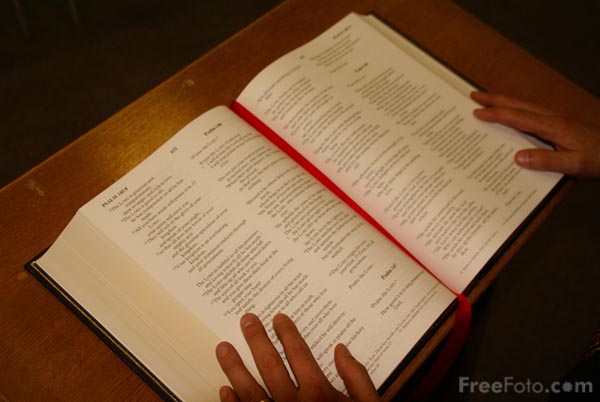 Why should I seek God’s purpose for my life?
GENESIS 13
Dr Scott WooddellEastridge Park Christian Church, Mesquite, TexasUploaded by Dr. Rick Griffith • Jordan Evangelical Theological SeminaryFiles in many languages for free download at BibleStudyDownloads.org
“Lot looked up and saw that the whole plain of the Jordan was well watered like the Garden of the Lord...So Lot chose for himself…”
1. THE BURDEN OF PURSUING OUR OWN PURPOSE IN LIFE
“The Lord said to Abram after Lot had parted from him, ‘Lift up your eyes from where you are and look north and south, east and west.  All the land that you see I will give you and your offspring forever.’”
2 THE BLESSING OF CHOOSING GOD’S PLAN FOR OUR LIFE
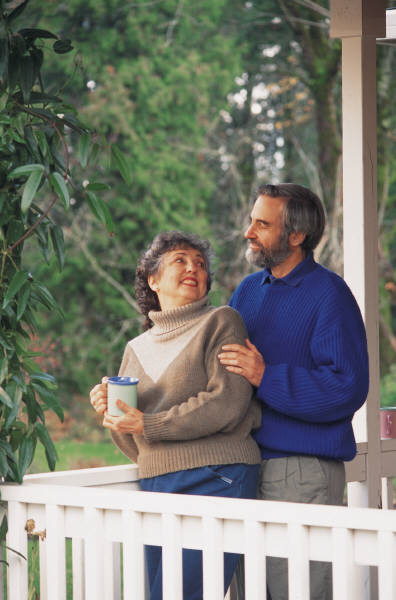 TAKE HOME TRUTH
Those who embrace God’s path in life enjoy God’s blessings for eternity.
Black
Get this presentation for free!
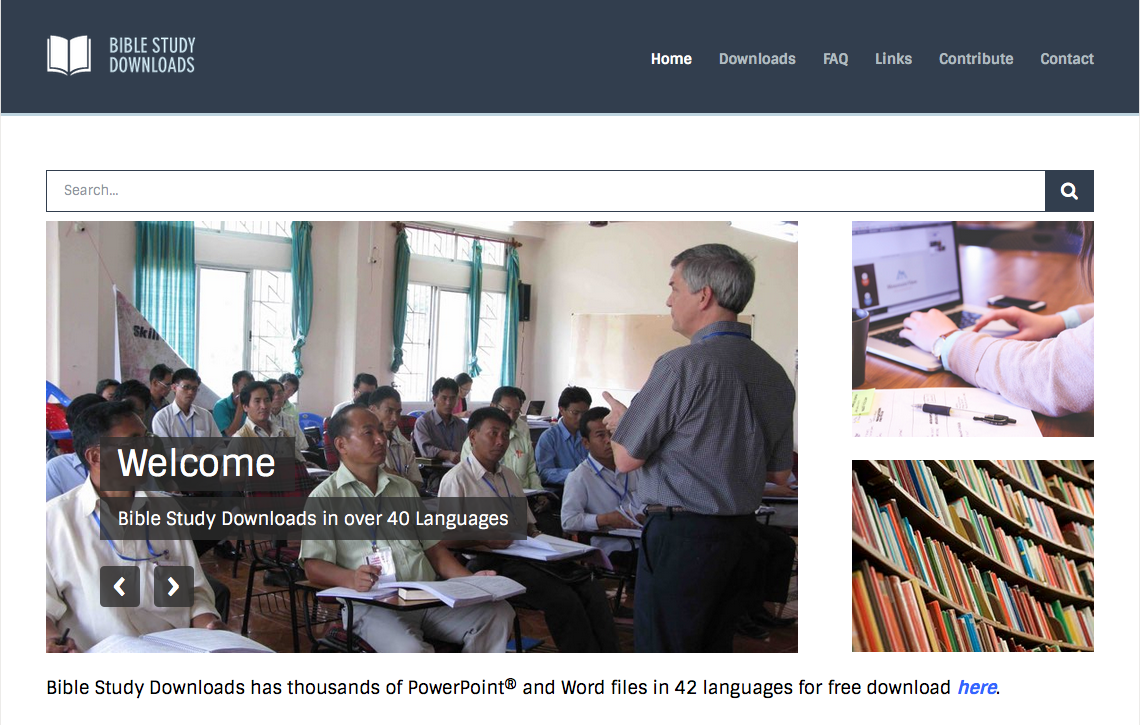 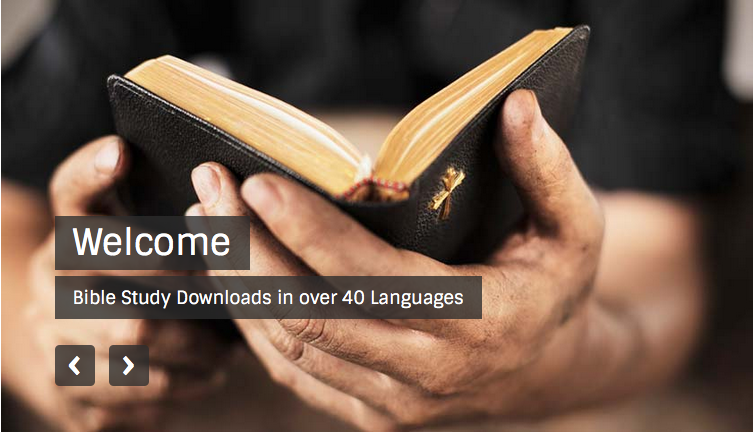 OT Preaching link at BibleStudyDownloads.org
[Speaker Notes: OT Preaching (op)]